انتخاب رشته کنکور سراسری و آزاد
راهنمای مشاوران-داوطلبان و خانواده ها
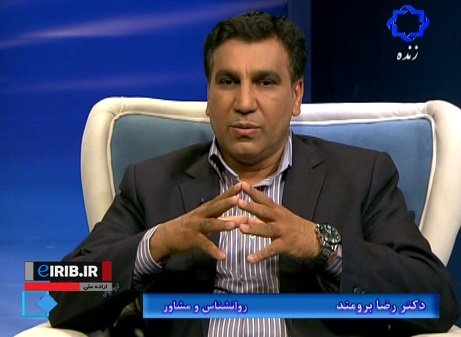 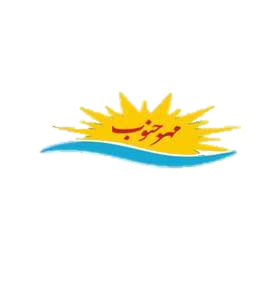 معرفی مدرس
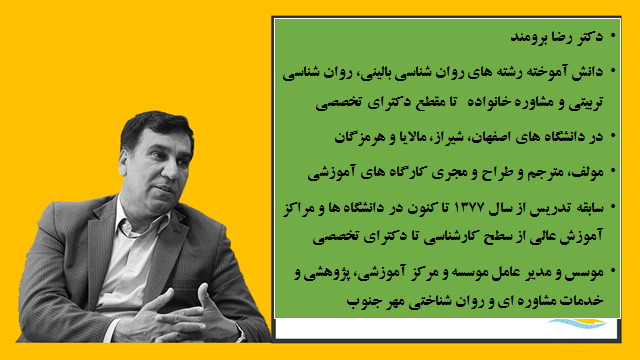 موسسه آنامیس مهرجنوب									Anamisfile.ir
1-سرفصل های دوره
سرفصل های دوره
1-آشنایی با واژه ها و اصطلاحات کنکور و انتخاب رشته
2-آشنایی با واژها و اصطلاحات سازمان سنجش و وزارت علوم
3-روش های متمرکز و متمرکز با شرایط خاص
4-بومی گزینی در کنکور و تاثیر آن در انتخاب رشته
5
سرفصل های دوره
5-سهیمه ها در کنکور
6-اشتباهات رایج داوطلبان در انتخاب رشته
7-الگوهای چهارگانه انتخاب رشته توسط داوطلبان
8-عوامل موثر بر انتخاب رشته
9-فرایند هفت مرحله ای انتخاب رشته
10-فرم های انتخاب رشته
6
2-آشنایی با  واژه ها و اصطلاحات کنکور و انتخاب رشته
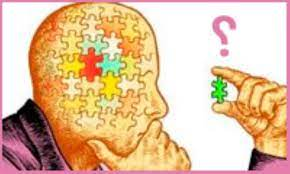 کنکور
کنکور یک آزمون نرم مرجع و از نوع آزمون های سرعت است که برای انتخاب داوطلبان ورود به دانشگاه ها و مراکز آموزش عالی انجام می پذیرد
تفاوت کنکور با آزمون های مدرسه
1- نوع آزمون
2-شرایط قبولی
3-نوع سئوالات
9
1-نوع آزمون
کنکور از جهت نوع آزمون دو تفاوت اساسی با امتحانات مدرسه دارد
اول: کنکور آزمون سرعت است و امتحانات مدرسه آزمون قدرت
در آزمون سرعت زمان کافی برای  پاسخگویی وجود ندارد و داوطلب بر اساس دقت و سرعت به سئوالات پاسخ دهد. به همین دلیل از نمره منفی استفاده می کنند تا احتمال پاسخ تصادفی از بین برود
درآزمون قدرت داوطلب زمان کافی برای بررسی و مقایسه و اصلاح اشتباهات احتمالی دارد.
10
2-شرایط قبولی
شرایط قبولی در کنکور براساس عملکرد داوطلب و عملکرد سایر داوطلبان در آزمون کنکور است.
یعنی انتخاب بر اساس ملاک یا سقف نمره  نیست، بلکه بر اساس وضعیت و جایگاه داوطلب در مقایسه با سایر داوطلبان است.
چون کنکور یک آزمون هنجاری است و نه ملاکی
11
2-ادامه -شرایط قبولی
در آزمون های ملاکی شرکت کنندگان در یک آزمون در صورت کسب نمره مشخص شده و بالاتر از آن(مثلا نمره 10 از 20) که همان ملاک قبولی پذیرفته می شود.
بنابراین ممکن است در یک آزمون ملاکی همه یا هیچکدام پذیذفته نشوند
در آزمون هنجاری به جای کف نمره(ملاک) برابر سهیمه تعیین شده افرادی که بالاتری نمره را کسب نموده اند انتخاب می کنند
بنابراین در آزمون های هنجاری برابر سهیمه ها افرادی با هر نمره ای پذیرفته خواهند شد
12
3-نوع سئوالات
تفاوت های نوع سئوالات کنکور با امتحانات مدرسه
سئوالات کنکور چهارگزینه ای اما سئوالات مدرسه تشریحی یا کوتاه پاسخ می باشند
سئوالات کنکور بر اساس تکنیک های بسط و یادگیری در حد تسلط طراحی می شوند
13
3-نوع سئوالات
در تکنیک بسط از ارتباط برقرار نمودن بین جملات و پاراگراف ها اطلاعات جدیدی بدست می آید 
افراد باهوش بهتر می توانند بین مطالب کتاب ارتباط برقرار نموده و اطلاعات جدیدی بدست آورند
14
3-نوع سئوالات
در تکنیک یادگیری در حد تسلط مطالب آموخته شده با واقعیت های بیرونی تطبیق داده می شود
علاوه بر این با موضوعات مشابه هم مقایسه می شود و تفاوت ها و شباهت های آنان مشخص می شود
15
چهار تغییر بزرگ
تفاوت کنکور 1402 با کنکور سال های قبل
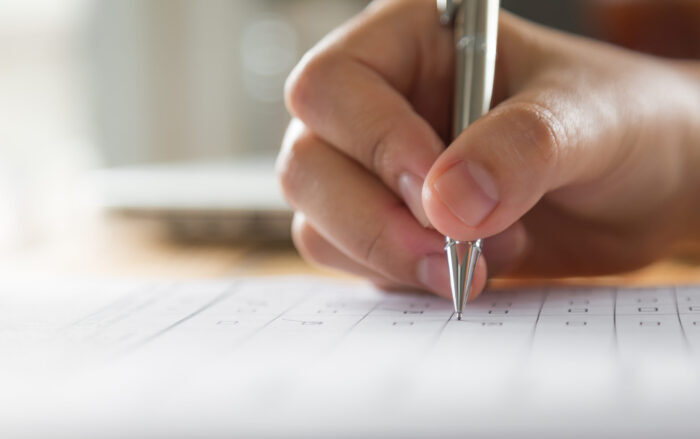 تفاوت کنکور 1402 با کنکور سال های قبل
1-حذف دروس عمومی از کنکور سراسری
2-تاثیر قطعی سوابق تحصیلی در کنکور سراسری
3-حذف زیرگروه‌ها از کنکور سراسری
4-برگزاری دو کنکور در سال
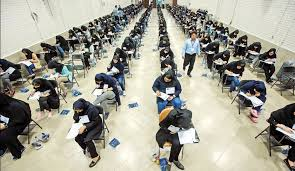 17
1-حذف دروس عمومی از کنکور سراسری
مهم‌ترین تغغیردر مورد کنکور سراسری 1402 حذف دروس عمومی است. 
داوطلبان با توجه به این تغییر بزرگ تنها باید بر روی دروس اختصاصی تمرکز داشته باشند. 
بنابراین داوطلبان گروه ریاضی باید بر روی سه درس اختصاصی خود با نام‌های شیمی، فیزیک و ریاضی توجه داشته باشند.
 داوطلبان گروه تجربی نیز باید پنج درس تخصصی خود یعنی درس زمین شناسی، زیست شناسی، شیمی، فیزیک و ریاضی را برای کنکور مطالعه کنند
18
مواد آزمون عمومی برای کلیه گروه های آموزشی و ضرایب آن در کنکور 1401 و قبل از آن
19
2-تاثیر قطعی سوابق تحصیلی در کنکور سراسری
سهم سوابق تحصیلی در کنکور سال 1402 در مقایسه با کنکور سالیان گذشته تغییر پیدا کرده است.
 با توجه به آخرین تغییرات کنکور سراسری نمره و سوابق تحصیلی نقش بسیار مهمی در قبولی داوطلبان ایفا می‌کنند.
 تاثیر معدل در کنکور سراسری 1402 به صورت تاثیر قطعی محاسبه می‌شود
20
2-تاثیر قطعی سوابق تحصیلی در کنکور سراسری
این تاثیر قطعی به میزان 40 درصدی محاسبه می‌شود.
 به عبارت دیگر و با یک زبان ساده اینگونه می‌توان عنوان کرد که در کنکور 1402 تاثیر سوابق تحصیلی 40 درصد به صورت قطعی از پایه دوازدهم خواهد بود.
21
2-تاثیر قطعی سوابق تحصیلی در کنکور سراسری
بر اساس تغییرات کنکور سراسری، سهم نمره و سوابق تحصیلی برای سنجش و پذیرش متقاضیان ورود به آموزش عالی در رشته‌های کنکور به صورت زیر است:

سال تحصیلی ۱۴۰۲- ۱۴۰۳ : فقط پایه دوازدهم به میزان ۴۰ درصد با تاثیر قطعی
سال تحصیلی ۱۴۰۳-۱۴۰۴ : فقط پایه دوازدهم به میزان ۵۰ درصد با تاثیر قطعی
سال تحصیلی ۱۴۰۴ – ۱۴۰۵: فقط پایه یازدهم و دوازدهم به میزان ۶۰ درصد با تاثیر قطعی
سال تحصیلی ۱۴۰۵ – ۱۴۰۶ و بعد از آن: پایه‌های دهم، یازدهم و دوازدهم به میزان ۶۰ درصد با تاثیر قطعی در نمره کل نهایی
22
3-حذف زیرگروه‌ها از کنکور سراسری
داوطلبان کنکور با نام زیرگروه در کنکور سراسری آشنا هستند.
 به عنوان مثال کنکور تجربی از 5 زیرگروه تشکیل شده است و هر زیرگروه تعداد مشخصی رشته دارد.
 هر رشته در زیرگروه دارای ضرایب خاصی است و داوطلبان باید با توجه به این زیرگروه‌ها به دروس تخصصی توجه کنند.
23
3-حذف زیرگروه‌ها از کنکور سراسری
به عبارت دیگر می‌توان گفت که تفاوت درصدها در کنکور سراسری با زیرگروه‌ها مشخص می‌شد. 
اما این شرایط نیز در کنکور ۱۴۰۲ دچار تغییراتی شده است. با توجه به آخرین تغییرات کنکور در سال 1402، زیرگروه‌ها از کنکور سراسری 1402 حذف خواهند شد.
 این بدین معنی است که در کنکور سراسری دیگر هیچ نامی به عنوان زیرگروه وجود ندارد.
 با توجه به اطلاعات موجود در مورد کنکور سراسری 1402 با حذف زیرگروه‌ها یک نمره کلی برای داوطلب در نظر گرفته می‌شود
24
مواد آزمون عمومی برای کلیه گروه های آموزشی و ضرایب آن در کنکور 1401
25
ضرائب دروس اختصاصی در زیر گروه علوم ریاضی و فنی در کنکور 1401
26
ضرائب دروس اختصاصی در زیر گروه علوم تجربی در کنکور 1401
27
ضرائب دروس اختصاصی زیر گروه های علوم انسانی در کنکور 1401
28
ضرائب دروس اختصاصی زیرگروه های هنر در کنکور 1401
29
ضرائب دروس عمومی و اختصاصی در زیرگروه زبان های خارجی در کنکور 1401
30
4-برگزاری دو کنکور در سال
همان طور که می‌دانید کنکور هر سال در یک تاریخ مشخص در کشور برگزار می‌شد. کنکور سال 1401 نیز طبق زمان مشخص شده در تیر ماه سال 1401 برگزار شد.
 این بدین معنی است که تا کنکور 1401 داوطلبان تنها یک بار در یک سال آزمون کنکور را برگزار می‌کردند. 
اما  کنکور در سال 1402 به صورت دو کنکور در یک سال برگزار می‌شود.
31
4-برگزاری دو کنکور در سال
این بدین معنی است که داوطلبان به صورت سالانه می‌توانند در دو کنکور شرکت کنند.
 با توجه به این شرایط داوطلبان در دو کنکور شرکت می‌کنند و پس از اعلام نتایج بهترین نتیجه به عنوان نمره آزمون داوطلبان در نظر گرفته می‌شود. 
داوطلبان می‌توانند بدون شرکت هر ساله در کنکور از نتیجه یک آزمون تا دو سال استفاده کنند.
32
انتخاب رشته   انتخاب آینده
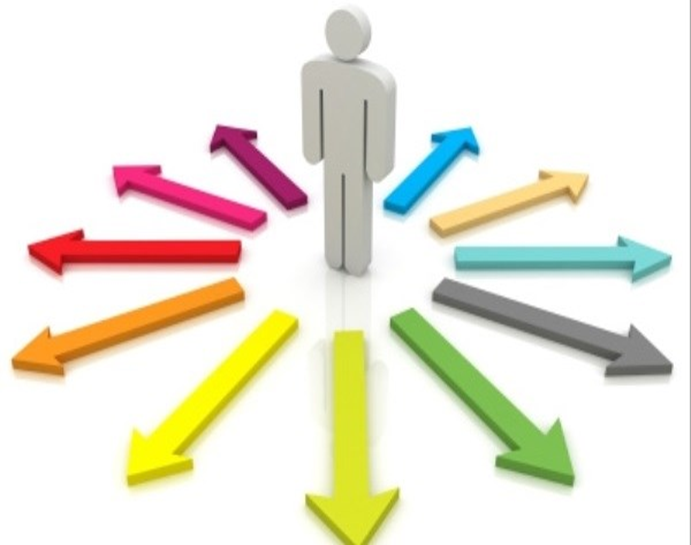 انتخاب رشته تصمیم گیری برای آینده شغلی و تحصیلی است
بنابراین برای تصمیم گیری درست و منطقی بهتراست:
1-علاقه ها و توانایی های خود را بشناسید
2-برای آینده خود برنامه داشته باشید
3-رشته های دانشگاهی را بشناسید
4-بر اساس علاقمندی، توانایی ها و برنامه های آینده خود انتخاب رشته نمایید
34
انتخاب رشته
انتخاب رشته آخرین قدم در فرآیند ورود دانش آموزان و داوطلبان به دانشگاه است  و چون نتیجه تمام  این فرآیند پرمشقت به انتخاب رشته بستگی دارد، مهم ترین گام محسوب می شود
35
روش و نحوه انتخاب رشته
روش و نحوه انتخاب رشته
پذيرش در رشته هاي تحصيلي دانشگا ه ها و مؤسسات آموزش عالي از طريق آزمون سراسري به دو روش صورت مي گيرد:
1-رشته هاي با آزمون:
 رشته هايي كه ملاك پذيرش آنها، ملاك حاصل از آزمون و تأثير سوابق تحصيلي مي باشد
2-رشته های صرفا با سوابق تحصیلی(بدون آزمون):
رشته هايي است كه ملاك پذيرش در آنها با معدل كتبي نهایی دیپلم انجام می گیرد و از کنکور 1399 در دفترچه جداگانه و پس از انتخاب رشته با آزمون اعلام خواهد شد
37
روش و نحوه انتخاب رشته
در صورتي كه داوطلب در هر دو روش پذير ش فوق در رديف پذيرفته شدگان نهايي قرارگيرد، منحصرا مي تواند در يكي از رشته هاي قبولي ثبت نام و ادامه تحصيل نمايد.
38
3-آشنایی با مفاهیم و اصطلاحات آموزش عالی
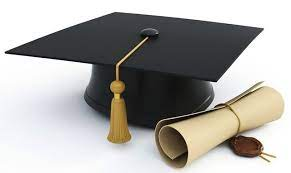 آشنایی با مفاهیم و اصطلاحات آموزش عالی
1-مقاطع تحصیلی
2- گرایش /رشته تحصیلی
3- رشته های شناور یا چند گروهی
4-روش های گزینش متمرکز و متمرکز با شرایط خاص
5- دوره های تحصیلی
6- زیر گروه و رتبه زیر گروه
40